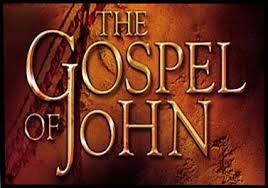 JOHN 17:16-17December 18, 2019
[Speaker Notes: Next Slide]
John 17:16“They are not of the world, even as I am not of the world.”
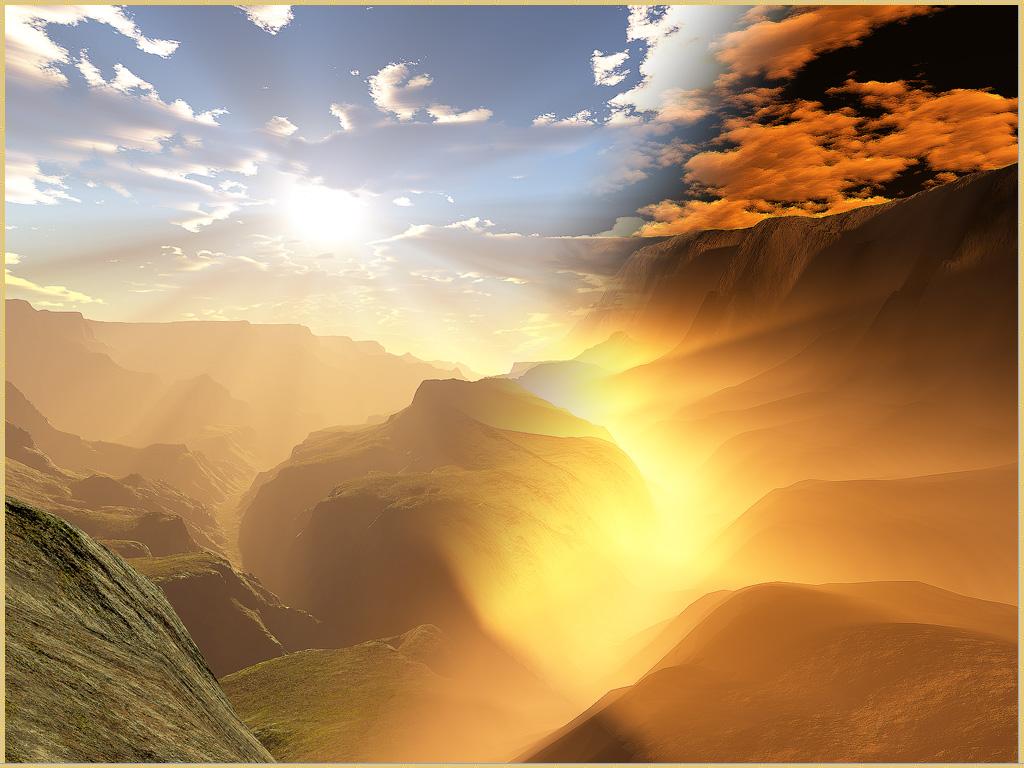 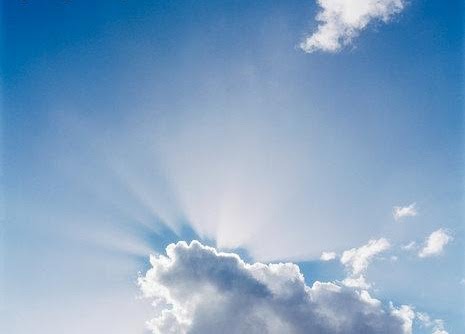 The Incarnation
1 John 2:16
“There will come a day, when you will have as much 
money as 
Bill Gates!”
We ARE Sanctified
We are BEING Sanctified
We SHALL BE Sanctified
Truth!
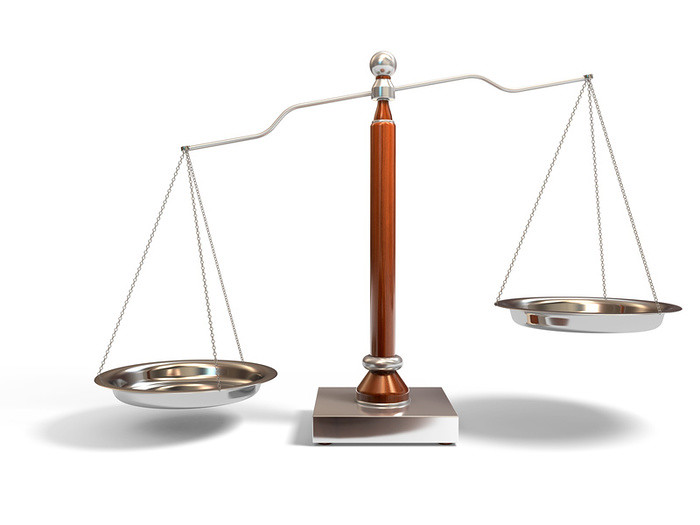 The knowledge of truth begins with the revelation of the Gospel of Jesus Christ; and from there, reaches into every aspect of our life, whereby we begin to view and understand all things pertaining to life, with the mind of Christ.
The Logos of God – all that He has uttered and decreed.